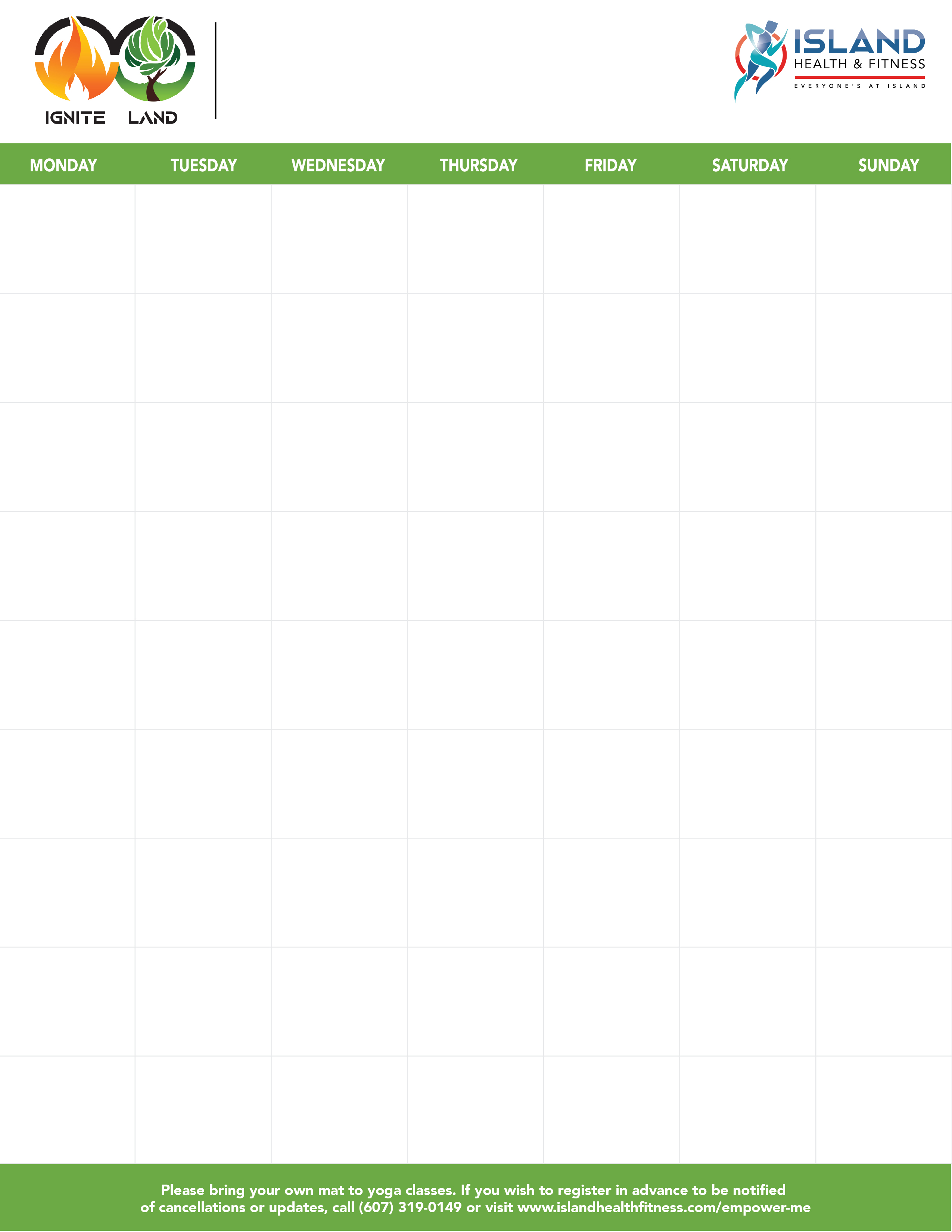 April Group X
Class Schedule
BUILD
Devan
 (3rd Floor)
7 - 8 AM
Cycling
Clara (3rd Floor)
7 - 8 AM
POWERFLOW (Yoga) *
Maura
7 - 8 AM
Cycling
Paul  (3rd Floor)
8 - 9:30 AM
PiYo
Sarah 
9 - 9:45 AM
Pilates *
Liz
9 - 10 AM
Low Impact & Toning *
Nancy
9 - 10 AM
Muscle Sculpt *
Stephanie
9 - 10 AM
Low Impact & Toning *
Nancy
9 - 10 AM
Pilates *
Sheila
9 - 10 AM
Barbell Basics *
Sarah
7 - 8 AM
Boot Camp *
Mark
10 - 11 AM
Balance Yoga*
(Yoga)
Babbs
10 - 11 AM
T’ai Chi
John 
12 - 1 PM
Integral Yoga *
Nick
11:15  AM -   12:30 PM
Integral Yoga *
Nick
11:15 AM -   12:30 PM
PIYO
Sarah 
(3rd Floor)
6:15 - 7:00 PM
BUILD
Monica 
(3rd Floor)
10:15 -
11 AM
PRO-FLOW (Yoga)
Maura
4 - 5 PM
Cycling
Paul (3rd Floor)
5:15 - 6:15 PM
Cycling
Paul (3rd Floor)
5:15 - 6:15 PM
SHRED 
Nicole
5:30 - 6 PM
Mixed Level Flow (Yoga) *
Zoe
5:30 - 6:30 PM
ZUMBA
Stephanie
5:30 - 6:15 PM
ZUMBA
Stephanie
5:30 - 6:15 PM
Boot Camp *
Mark
5:30 - 6:30 PM
PRO-FLOW (Yoga)
Lindsay
6:15 - 7:15 PM
BUILD
Andy (3rd Floor)
6:30 - 7:25 PM
BREATHE
Zoe
 (3rd Floor)
6:15 - 7:15 PM
BUILD
Nicole
(3rd Floor)
6:15 - 7:00 PM
BURN
Deb (3rd Floor)
6:45 - 7:30 PM
*Also Available Virtually
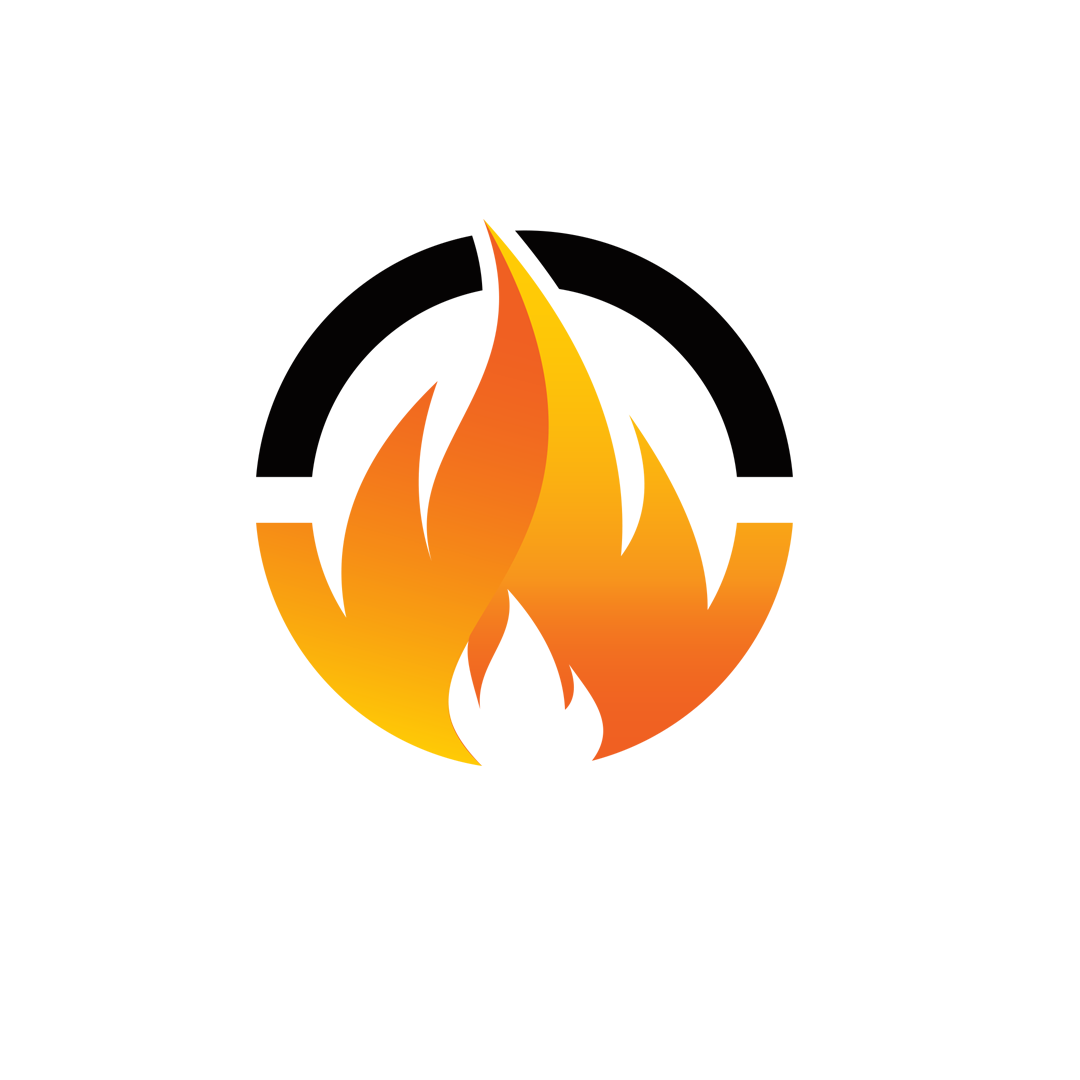 Advanced registration required for IGNITE classes (BUILD, BURN, & BREATHE)
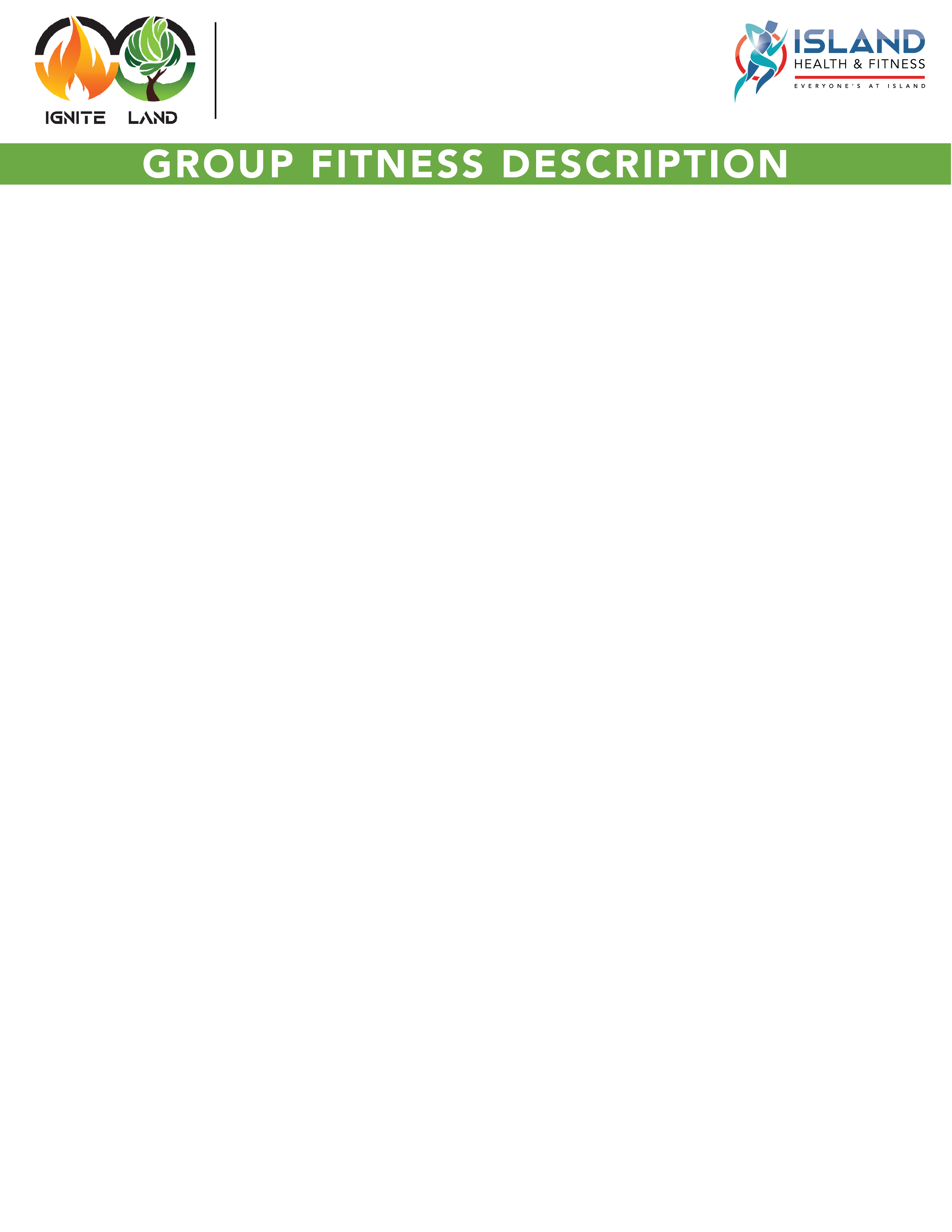 April Group X
Class Schedule
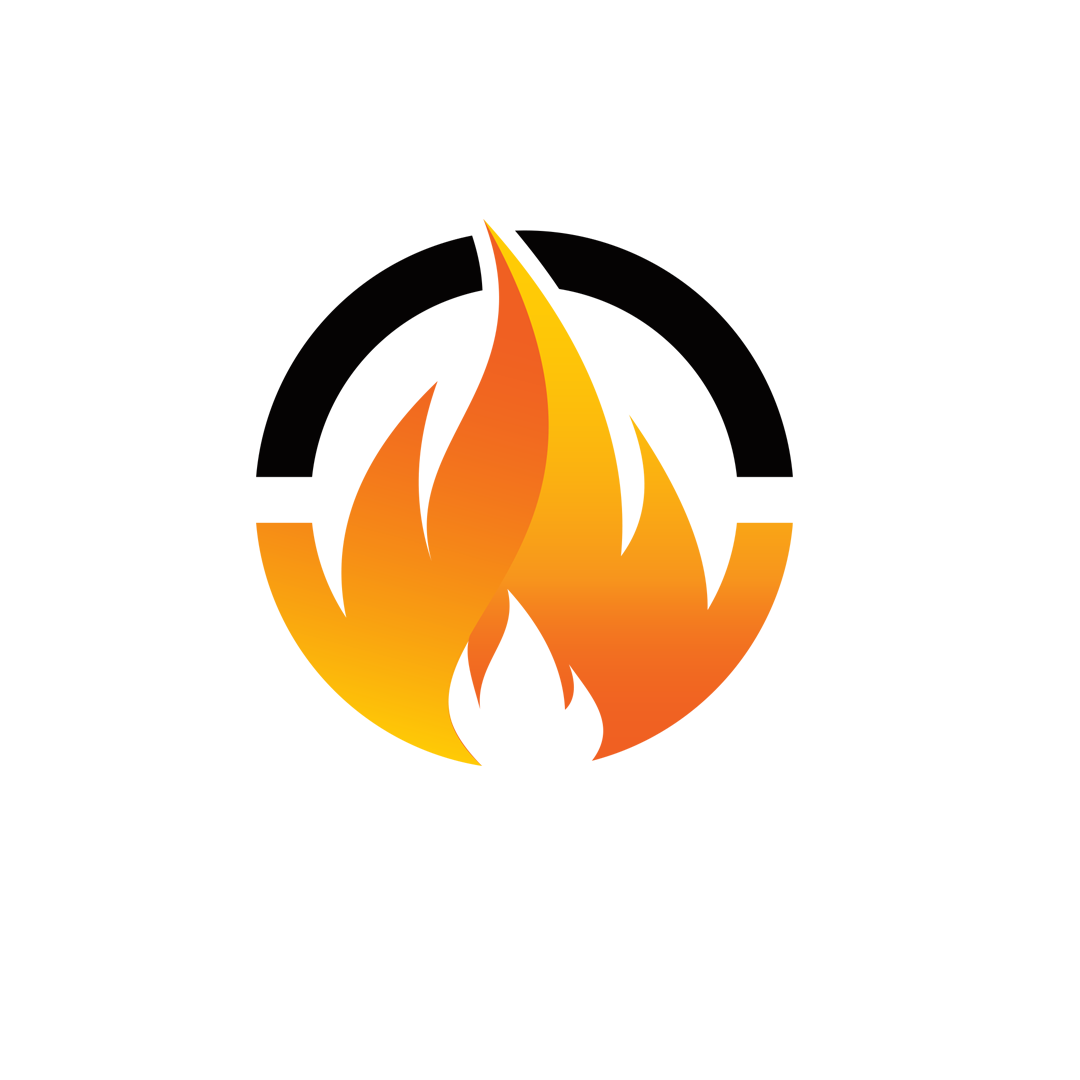 Muscle Sculpt
Improve definition and strength during this total body workout focused on lifting techniques 
and functional movement. (Hybrid Class*)

Pilates
Strengthens the body with an emphasis on core strength. This improves general fitness and overall well-being. 
We will concentrate on posture, balance and flexibility. (Hybrid Class*) 

PiYo 
Athletic blend of Yoga and Pilates that delivers the benefits of deep breathing, balance, stretching, 
strengthening and relaxation. Unlike traditional Pilates and yoga sessions, PiYo is designed to burn calories 
and make you sweat with choreographed sequences that are sped up to maximize results while listening 
to upbeat, motivating music.

PowerFlow 
This is a moderately paced yoga class that builds strength and flexibility through a series of postures that 
link breath with movement. Offering a variety of modifications and cues encouraging you to modify poses based 
on your individual abilities. This class includes plenty of opportunities to amp things up, or tone them down. 
(Hybrid Class*)

Pro-Flow 
Not for yoga beginners! This Vinyasa class is created for practitioners with a good foundation and understanding 
of linking breath to movement that know how to honor their body’s needs and capabilities, modifying as needed 
and when to rest. Touching your toes is not required, but be prepared to move and sweat as you are challenged 
with more advanced asanas. 

Shred
Fast, fresh and funky, this hip hop driven step class will have you both breathless and smiling. Expect to test your endurance and build strength. Class is 30 minutes of step followed by 10 minutes of core work.

T’ai Chi
T’ai Chi Chuan is a Chinese martial art used to develop coordination, balance, posture and strength through 
relaxed and continuous whole-body movement.

Zumba
We take the “work” out of workout by mixing low-intensity and high-intensity moves for an interval-style, 
calorie-burning dance fitness party.


*Hybrid Classes
Hybrid classes will be both in person and virtually streaming. 
Register for virtual and in person classes at the front desk, online at 
www.islandhealthfitness.com/empower-me or by calling 607.277.3861


          Advanced Registration Required
IGNITE CLASSES        
Classes are an intimate size to allow for personalized adjustments and coaching from our highly educated trainers, motivators, and instructors. Exercise more frequently, avoid injury, maximize performance, 
and see faster results. Reserve your spot today. 

BUILD (IGNITE) 
Designed and taught by our highly educated personal trainers, strengthen and sculpt through functional 
High Intensity Interval Training (HIIT). Advanced registration required.*

BURN (IGNITE) 
Not your average cycling class! Get a full body workout that burns calories and boost endorphins in a 
pumped-up, dance club style environment. Advanced registration required.*

BREATHE (IGNITE) 
Designed by physical therapists and expert yoga instructors, improve mobility, strengthen your core, 
and offer ultimate relaxation for body and mind. Advanced registration required*.   

Balance Yoga
Expect a grounding experience that builds heat and energy through a series of postures linked with breath. This class is designed to meet all levels of ability, offering guidance to challenge you in a way that elevates mind and body and spirit. Using deep breathing techniques and encouraging awareness of your body’s 
unique needs, creating strength and integrity that you can carry with you off the mat. (Hybrid Class*) 


Boot Camp
Dumbbells, body weight, and calisthenics are sure to get your heart rate up in this fun and unique class. Maximize your workout hour in this class designed for all fitness levels. (Hybrid Class*)
 
Cycling
We take you over imaginary hills and valleys, challenging you with surges and tough spots. Capitalizing on aerobic and anaerobic intensity, set to great music. 
 
Integral Yoga
Guided meditation combined with poses, stretches, and breathing exercises are utilized to help you release stress in this mixed level class. (Hybrid Class*)
  
Low Impact & Toning
This low impact cardio class is designed to increase your endurance, balance, 
coordination and strength. (Hybrid Class*)

Mixed Level Flow
Expect to flow from one posture (asana) to the next as you build heat and flexibility in the body with 
a focus on the breath. Through movement, breathing exercises (pranayama), and relaxation at the end. 
Strengthen mind, body, and spirit.  (Hybrid Class*)
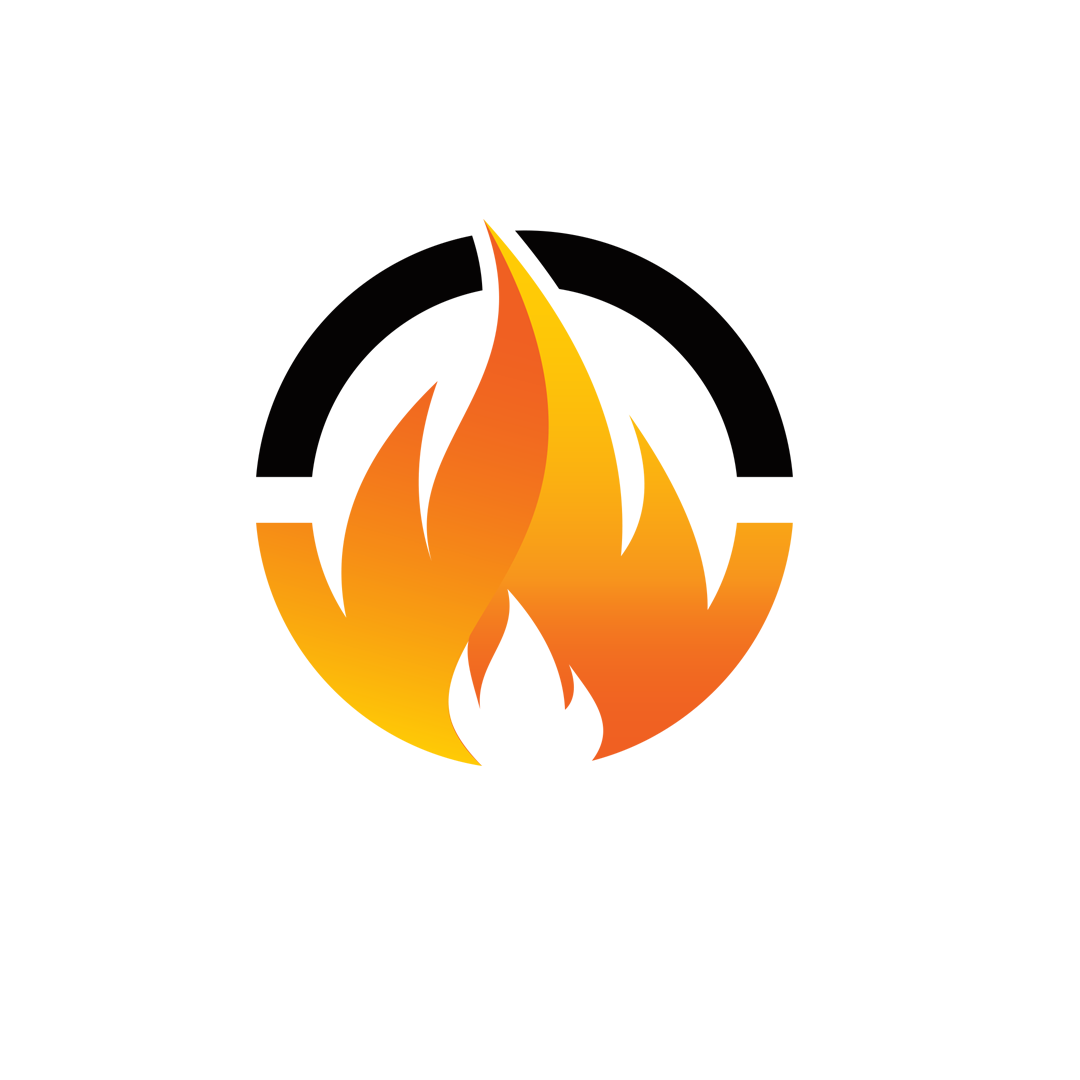 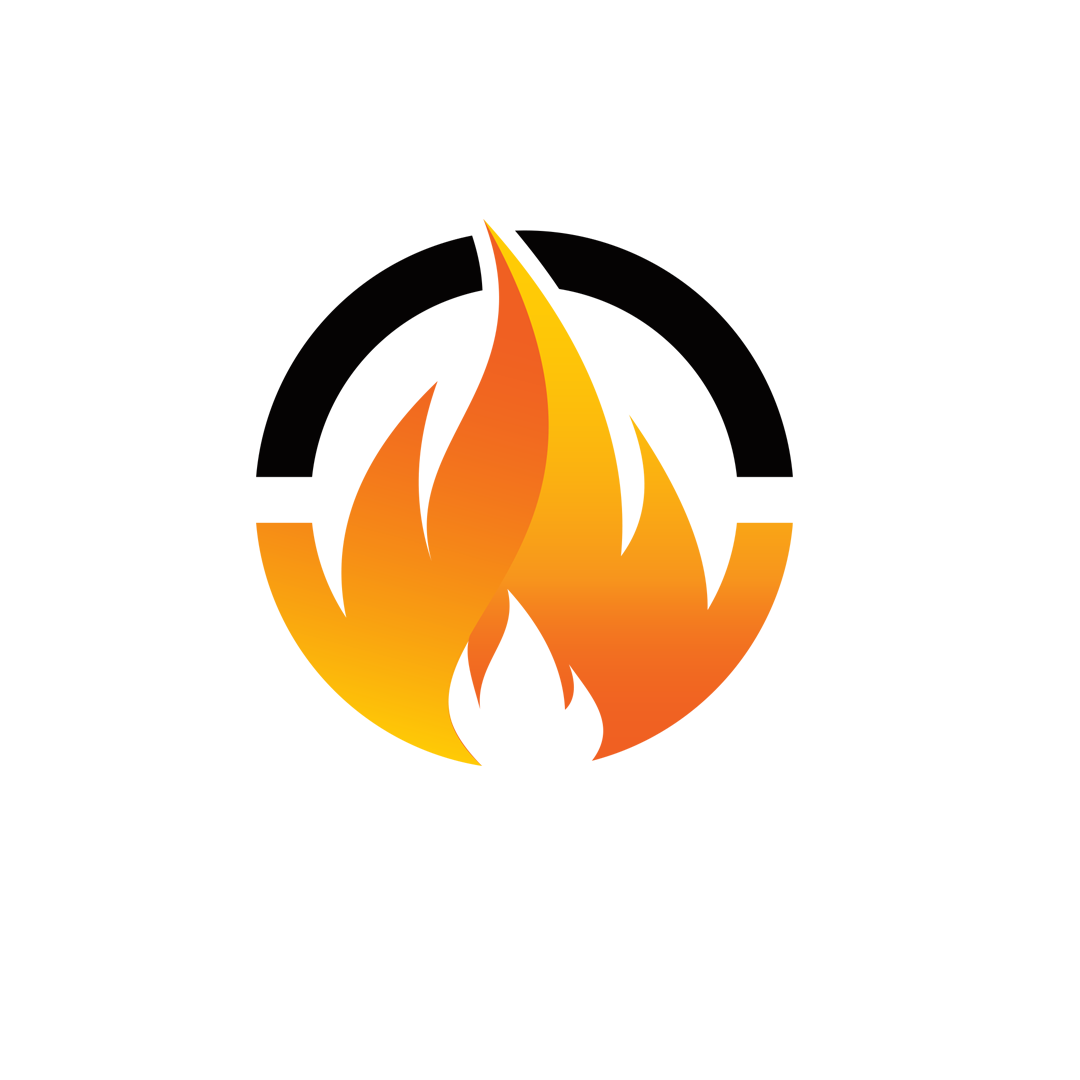 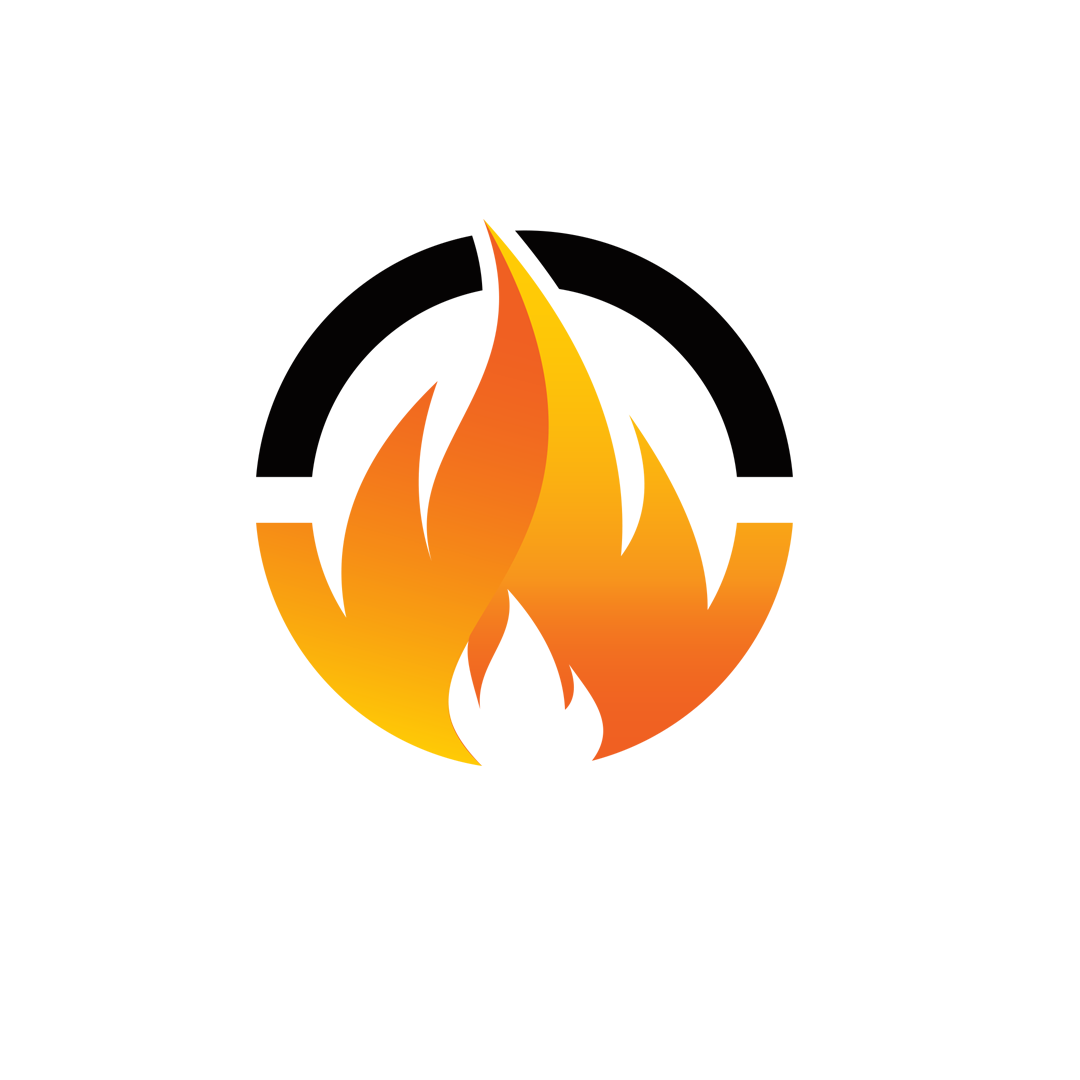 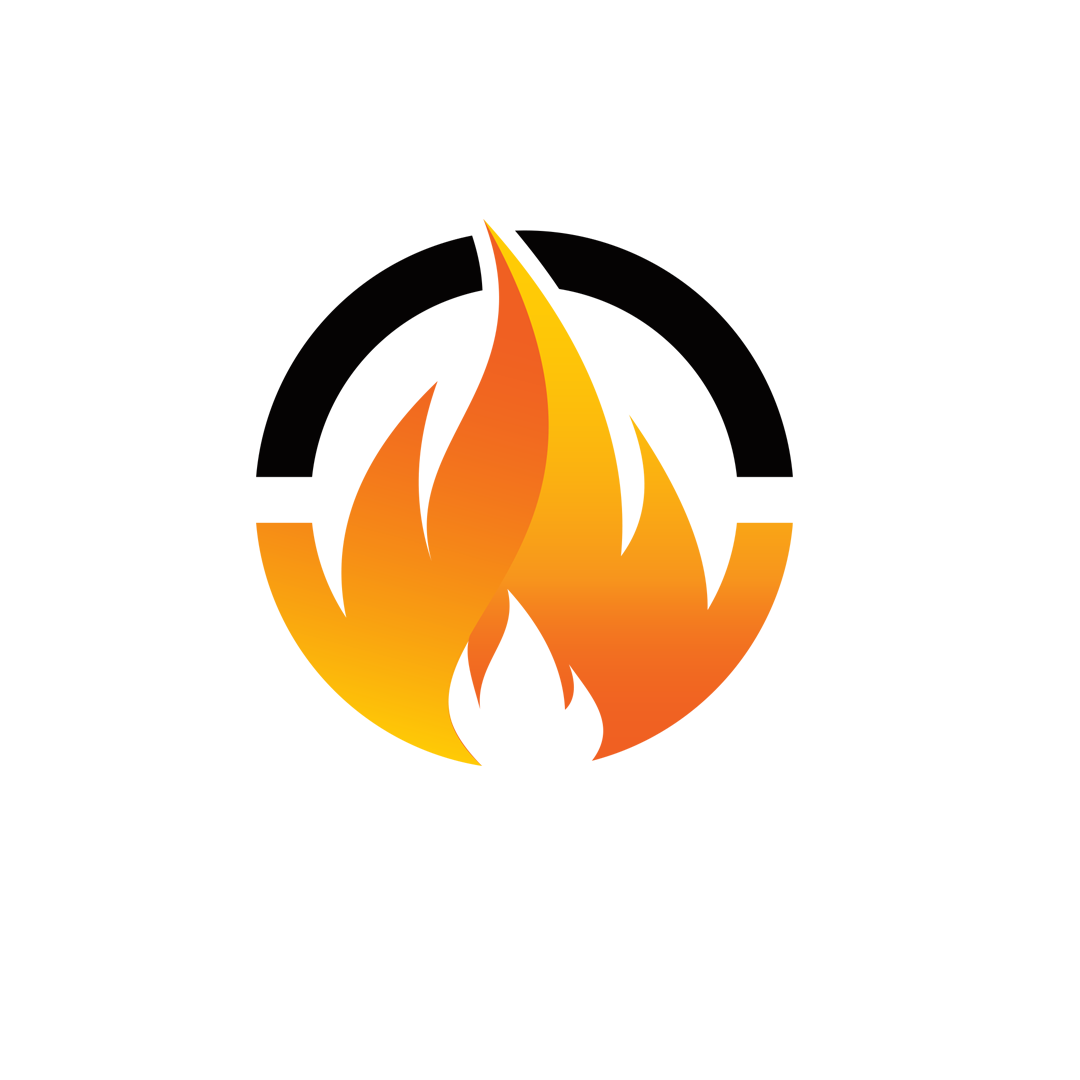 Online Registrations (Empower ME)
Register online for group fitness classes by scanning the QR code or visit our website:
www.islandhealthfitness.com/empower-me

The first time you login to Empower Me, your user name and password will be the number on the
back of your key tag. If you get locked out, contact our Front Desk by calling 607.277.3861
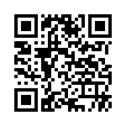